Kalimat Ajakan 
dan 
Kalimat Perintah
Perhatikan percapakan berikut ini!
Adit, ayo kita bermain kelereng di lapangan!
Ayo, Andre. Aku mengambil kelerengku terlebih dahulu.
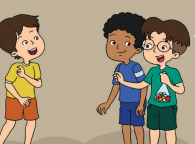 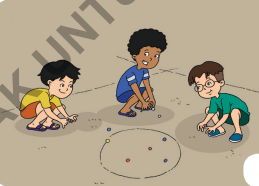 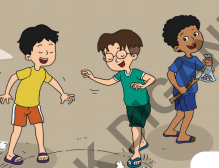 Setelah bermain, mari kita rapikan tempatnya untuk menjaga kebersihan!
Ciri-ciri Kalimat  Ajakan
1. Kalimat ajakan diakhiri dengan tanda seru(!)
2. Kalimat ajakan biasa ditandai dengan kata ayo, mari.
Contoh kalimat ajakan
1. Lita, ayo kita ke ruangan musik!
2. Ayo, Edward. Kita bermain badminton!
3. Teman-teman, mari kita belajar bersama!
Pengertian Kalimat Ajakan
Kalimat ajakan adalah kalimat  yang menyatakan ajakan untuk melakukan sesuatu bersama-sama.
Perhatikan gambar berikut ini!
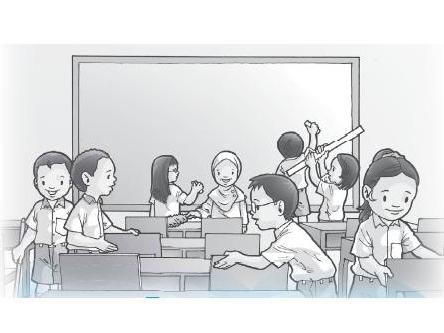 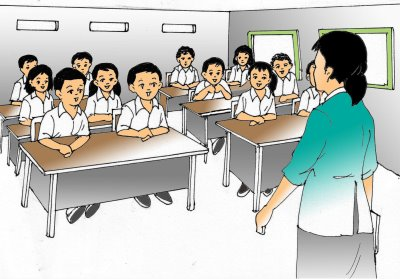 Bersikanlah 
kelas ini!
Duduklah 
dengan rapi!
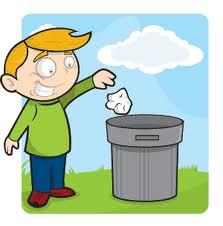 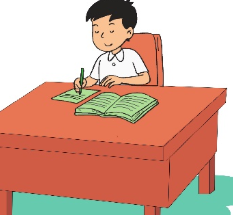 Buanglah sampah 
pada tempatnya!
Kerjakanlah tugas dengan teliti!
Ciri-ciri Kalimat Perintah:
1. Kalimat perintah diakhiri dengan tanda seru(!)
2. Diberi akhiran (lah).
Contoh kalimat perintah:
1. Simpanlah buku itu di rak buku!
2. Rina, bersihkanlah meja itu!
3. Diana, buanglah sampah pada tempatnya!
Pengertian Kalimat Perintah
Kalimat perintah adalah kalimat yang meminta orang lain untuk melakukan sesuatu yang kita inginkan.